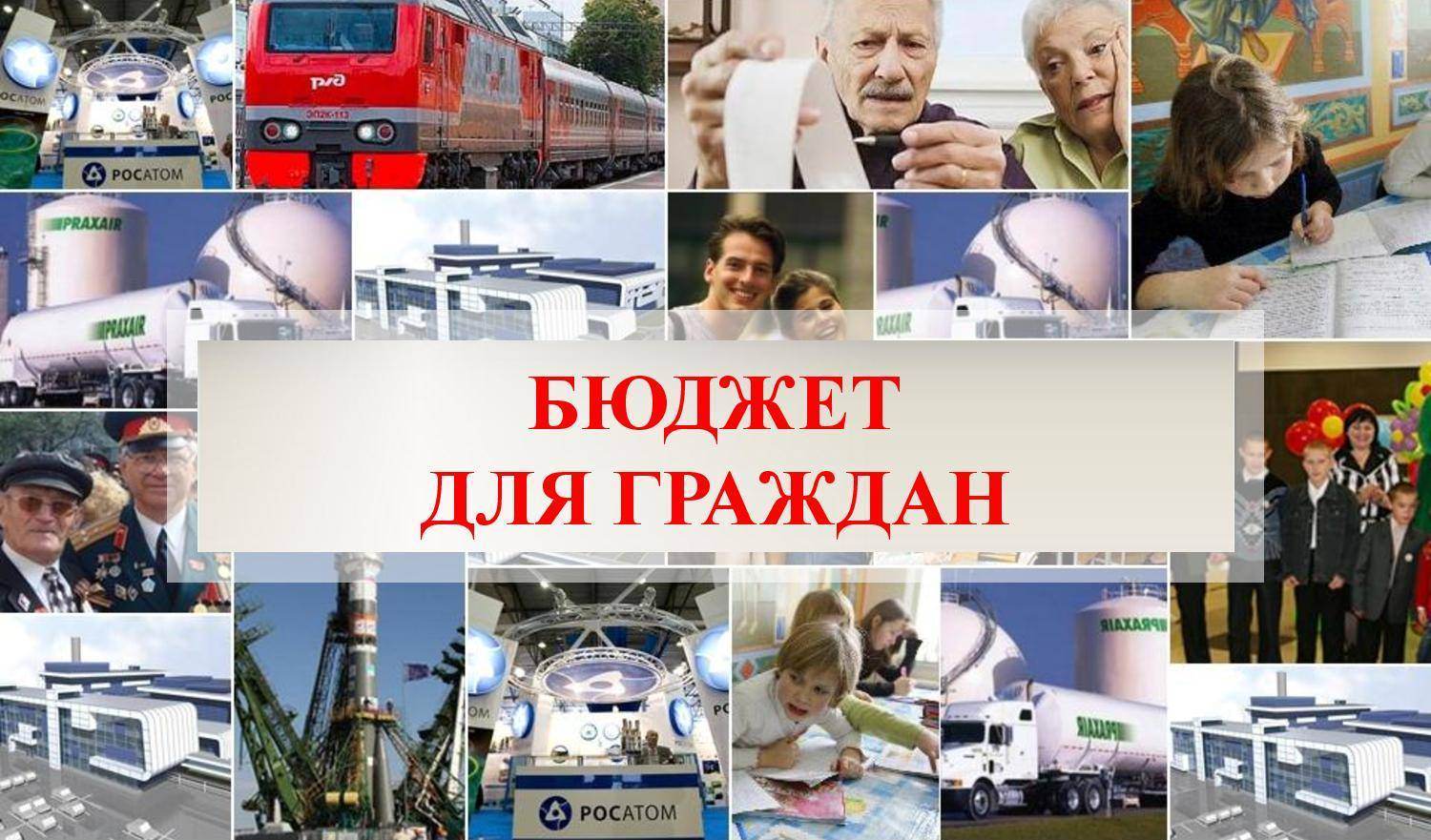 Тяжинский муниципальный округ

подготовлен на основании решения Совета народных депутатов Тяжинского муниципального округа от 21.12.2022 №  378 «О бюджете Тяжинского муниципального округа на 2023 год и на плановый период 2024 и 2025 годов
Что такое «Бюджет для граждан»?
Бюджет для граждан» познакомит вас с положениями 
                                                      основного финансового документа  Тяжинского
                                                      муниципального округа – бюджета округа, а именно: проекта
                                                      местного бюджета на предстоящий 2023 год и на плановый
                                                      период 2024 и 2025 годов.


          Представленная информация предназначена для широкого круга пользователей и будет интересна и полезна как студентам, педагогам, врачам, молодым семьям, так и муниципальным служащим, пенсионерам и другим категориям населения, так как бюджет затрагивает интересы каждого жителя Тяжинского муниципального округа.

                        Мы постарались в доступной и понятной для граждан
форме показать основные показатели 
местного бюджета.
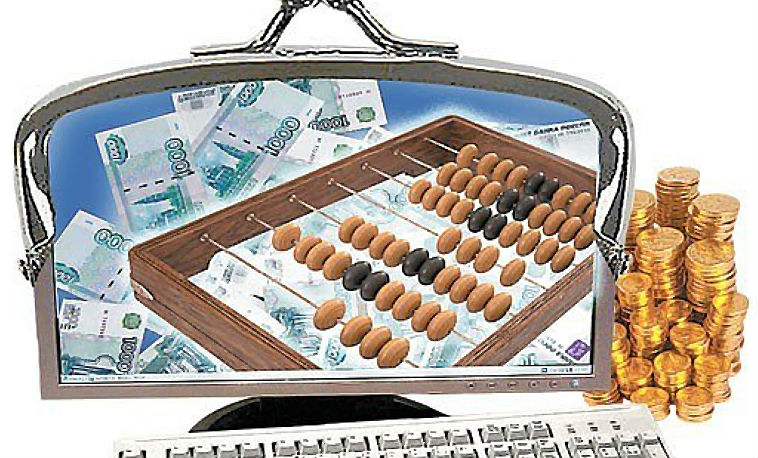 «Бюджет для граждан»  
нацелен на получение обратной 
                                  связи от граждан, которым интересны современные 
                              проблемы муниципальных финансов в Тяжинском округе.
Основные задачи и приоритетные направления бюджетной политики
Обеспечение принятых обязательств источниками финансирования, определение приоритета исполнения действующих обязательств, принятие реалистических программ

Формирование местного бюджета на основе муниципальных программ

Обеспечение бюджетной устойчивости и экономической стабильности – оптимизация расходов

Повышение эффективности расходов муниципальных учреждений и качества оказания муниципальных услуг

Прозрачность и открытость бюджета и бюджетного процесса для граждан

-     Повышение эффективности управления муниципальной собственностью 
 
      Бюджетная политика в 2023-2025 годах будет направлена на сохранение бюджетной устойчивости и обеспечения сбалансированности бюджета, дальнейшее развитие экономики и социальной сферы, повышение уровня и качества жизни населения.
Общие характеристики бюджета 2023г.
Расходы
Доходы
1 561 315,4тыс.руб.
1 561 315,4тыс.руб.
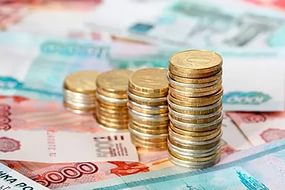 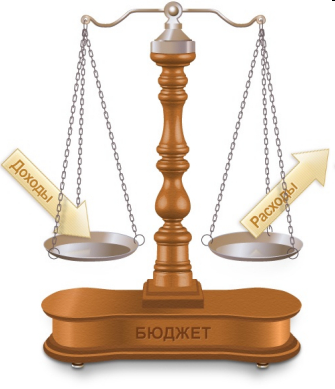 Дефицит
0тыс.руб.
Общие характеристики бюджета 2024г.
Расходы
Доходы
1 351 432,8 тыс.руб.
1 351 432,8 тыс.руб.
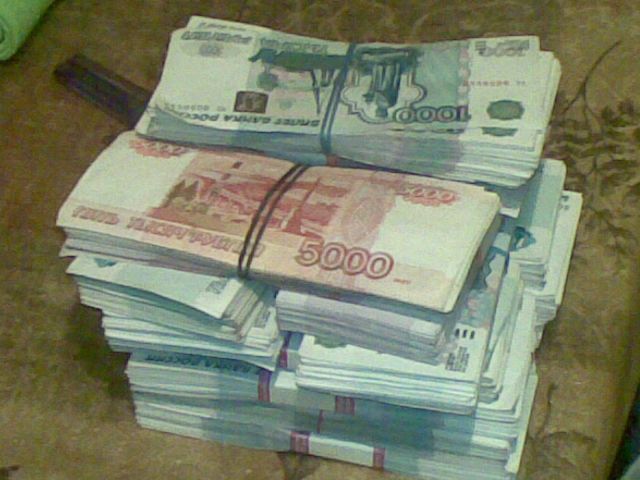 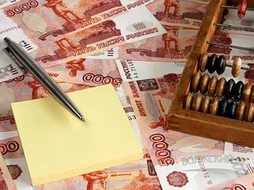 Дефицит
0 тыс.руб.
Общие характеристики бюджета 2025г.
Расходы
Доходы
1 316 372,0 тыс.руб.
1 316 372,0 тыс.руб.
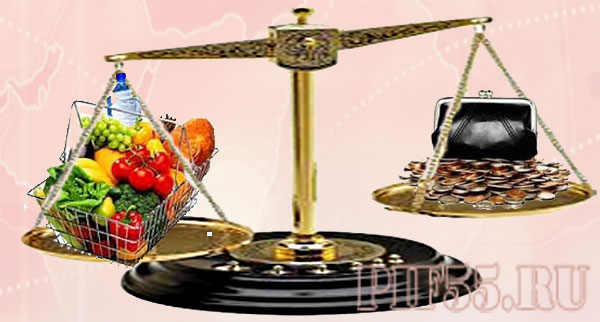 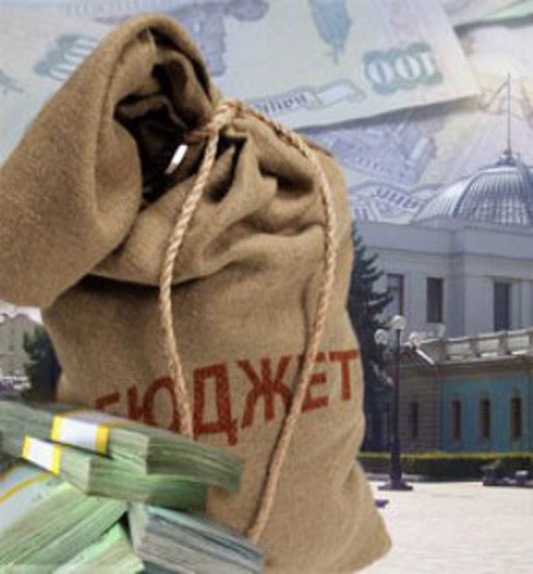 Дефицит
0 тыс.руб.
ДОХОДЫ
На 2023 год общий объем налоговых и неналоговых доходов спрогнозирован в размере 215872 тыс. руб., что на 15293,8 тыс. руб. меньше чем ожидаемое исполнение в 2022 году, на 2024 год – 224986 тыс. руб. (на 9114 тыс. руб. больше чем в 2023 году) и на 2025 год – 237778 тыс. руб. (на 12792 тыс. руб. больше чем в 2024 году). 
                                                                                                                               
                                                                                                                 тыс.руб.
Структура собственных доходов бюджета округа в 2024 году
Структура собственных доходов бюджета округа в 2025 году
РАСХОДЫ
Расходы местного бюджета на 2023-2025 годы сформированы исходя из целей и задач, сформулированных в бюджетном послании Президента РФ,  в соответствии с требованиями, установленными Бюджетным кодексом Российской Федерации, с учетом положений Федерального закона от 06.10.2003 года № 131-ФЗ «Об общих принципах организации местного самоуправления в Российской Федерации» 
По расходам местный бюджет 
на 2023 -2025 годы сложился 
в размере:
2023 год – 1 561 315,4 тыс. руб.
2024 год – 1 351 432,8 тыс. руб.
2025 год – 1 316 372,0 тыс. руб.
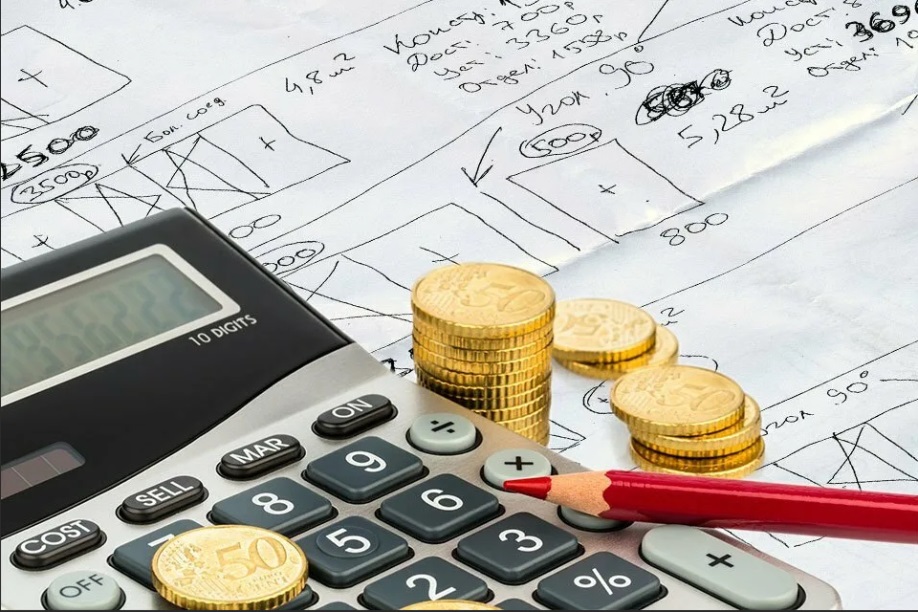 СТРУКТУРА БЮДЖЕТА 
ТЯЖИНСКОГО МУНИЦИПАЛЬНОГО ОКРУГА
Бюджет округа
Программные и непрограммные расходы на 2023-2025 г. 
(в среднем по показателям за три года )
В целях повышения эффективности и результативности бюджетных расходов  бюджет округа формируется через реализацию 17 муниципальных программ
Зачем формировать и исполнять бюджет по программам?
Муниципальная программа имеет цель, задачи и показатели эффективности, отражающие степень их достижения (решения), то есть действия и бюджетные средства направлены на достижение заданного результата.

    При этом значение показателей является индикатором по данному направлению деятельности и сигнализирует о плохом или хорошем результате, и в случае необходимости принятия новых решений.
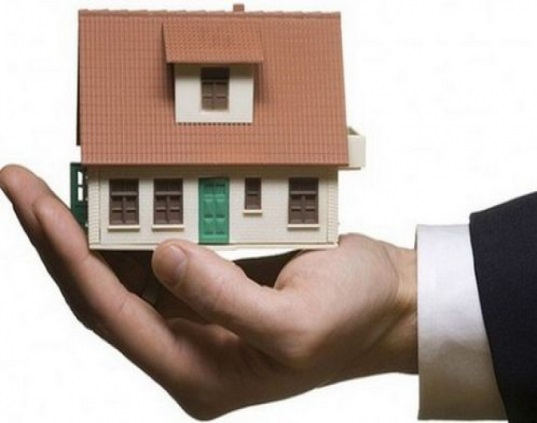 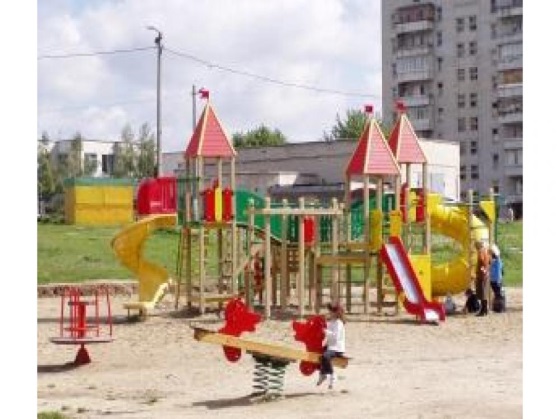 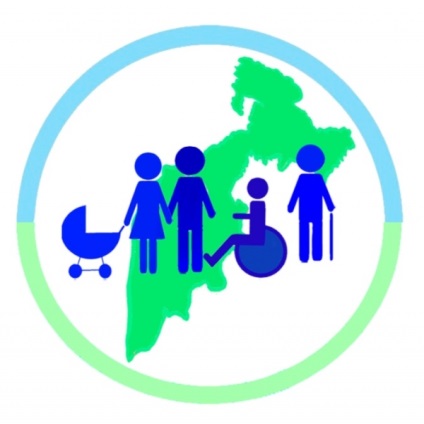 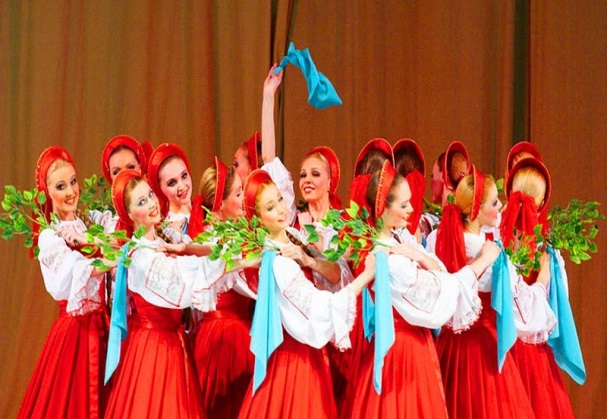 «Обеспечение деятельности органов местного самоуправления Тяжинского муниципального округа»
По данной программе отражены расходы на обеспечение деятельности органов местного самоуправления, расходы на проведение окружных мероприятий и организацию поощрения граждан и коллективов предприятий, организаций, учреждений.

2023 год – 113 533,0 тыс. руб. 
2024 год – 81 964,2 тыс. руб. 
2025 год – 76 594,2 тыс. руб.
«Социальная поддержка населения Тяжинского муниципального округа»
Общие расходы на реализацию различных форм социальной поддержки, на оплату услуг кредитным и почтовым организациям по доставке субсидий на оплату ЖКУ, содержание учреждений социального обслуживания населения, меры социальной поддержки работников учреждений, адресная помощь малоимущим и нуждающимся составят :

                    2023 год – 126 330,6 тыс. руб. 
                      2024 год – 122 545,7 тыс. руб.                                                                     
                      2025 год – 120 434,3 тыс. руб.
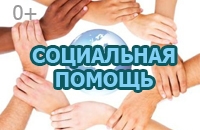 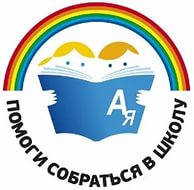 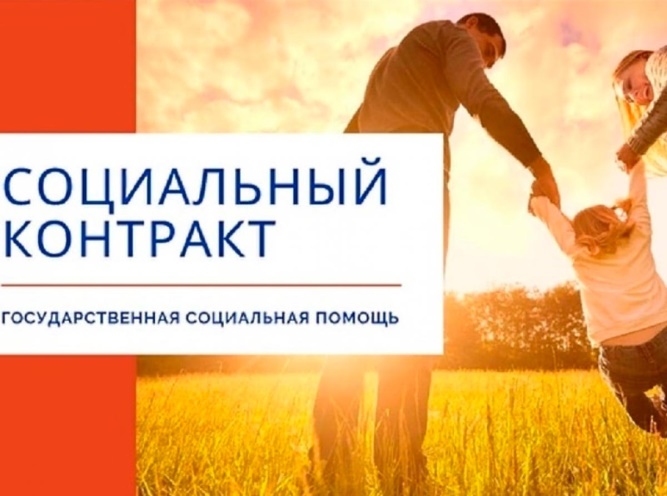 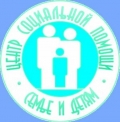 Информационное общество 
Тяжинского муниципального округа
По программе предусмотрены расходы на обеспечение информационной безопасности, защиту муниципальных информационных  ресурсов.
2023 год – 10 тыс. руб. 
2024 год – 10 тыс. руб. 
 2025 год – 10 тыс. руб.
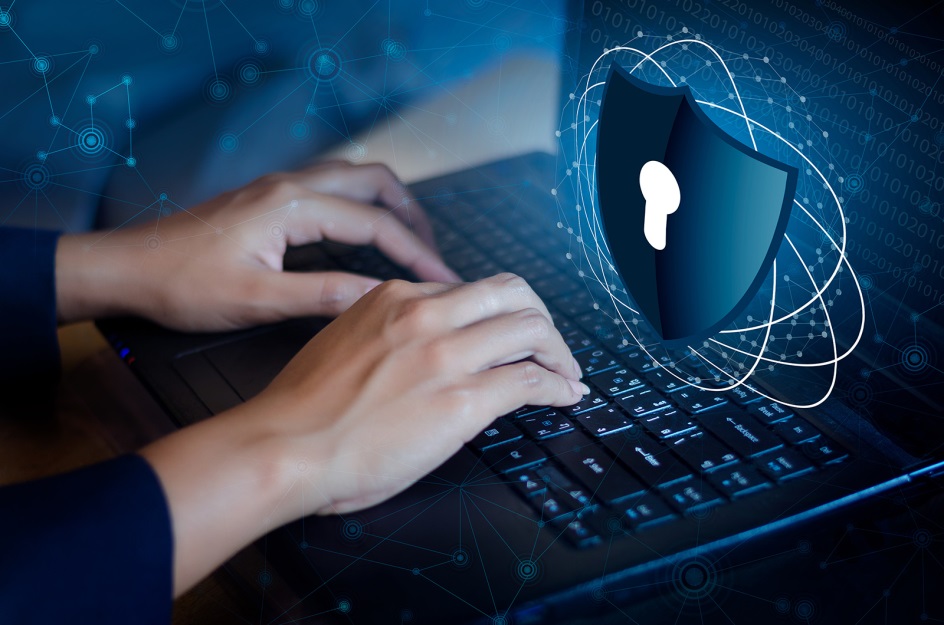 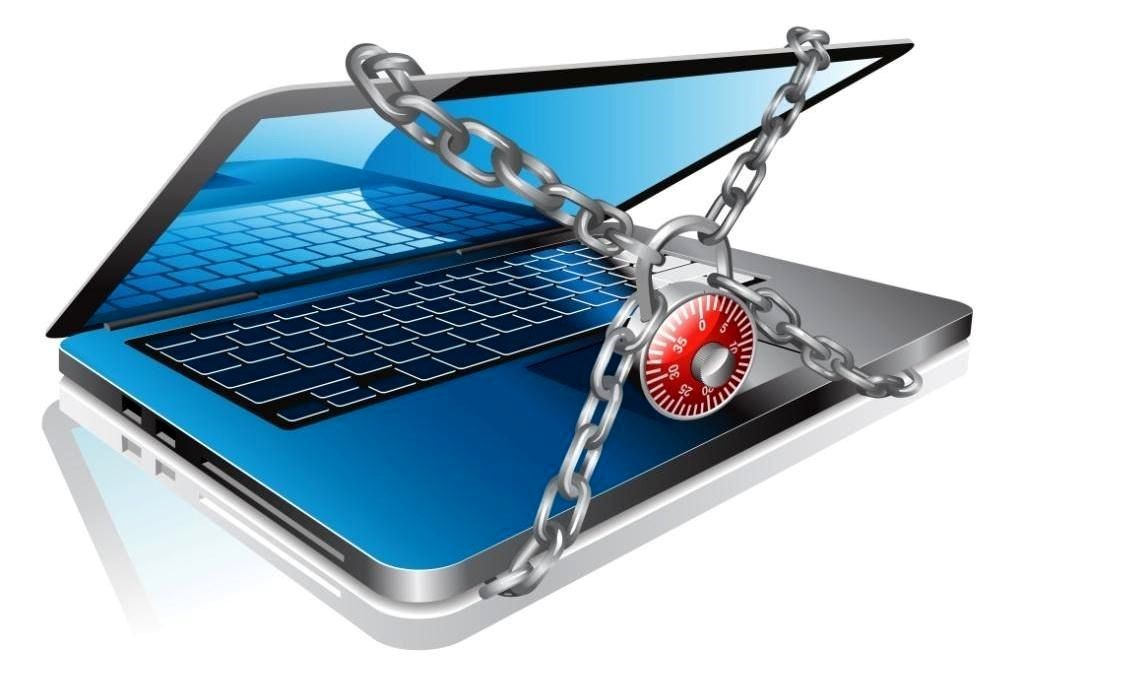 «Жилищная и социальная инфраструктура Тяжинского муниципального округа»
По данной программе отражены расходы на обеспечение доступным и комфортным жильем отдельных социальных категорий граждан:
2023 год – 6 349,1  тыс. руб.
2024 год – 2 535,6  тыс. руб.
2025 год –  2 535,6 тыс. руб.
«Жилищно-коммунальный и дорожный комплекс, энергосбережение и повышение энергоэффективности Тяжинского муниципального округа»
По данной подпрограмме отражены расходы на финансирование отрасли жилищно-коммунального хозяйства, уплату взносов в фонд капитального ремонта общего имущества многоквартирных домов, на мероприятия в области дорожного хозяйства, в том числе за счет средств дорожного фонда, также отражены расходы на благоустройство территории округа, в том числе финансирование реализации проектов инициативного бюджетирования «Твой Кузбасс – твоя инициатива».
2023 год – 221 778,5 тыс. руб. 
2024 год – 174 837,8 тыс. руб.
2025 год – 175 987,7 тыс. руб.
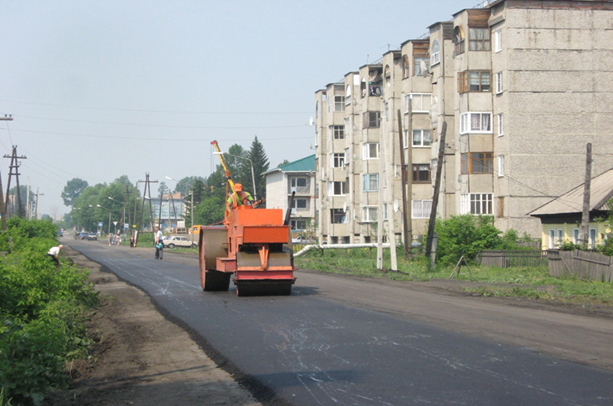 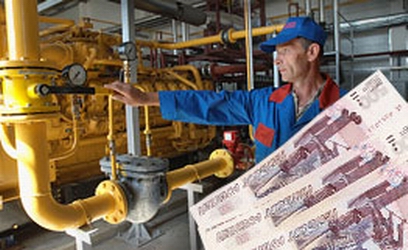 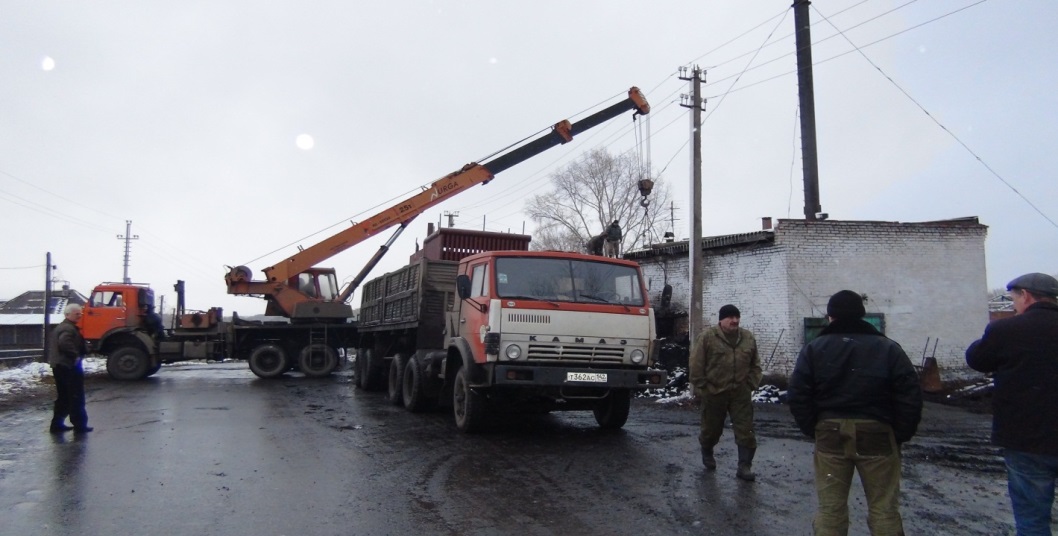 «Развитие системы образования Тяжинского муниципального округа»
2023 год – 808 112,0 тыс. руб. 
2024 год – 752 460,0 тыс. руб. 
2025 год – 735 579,0 тыс. руб.
Общие расходы по данной программе предусмотрены на содержание учреждений образования, организацию бесплатного горячего питания обучающихся начальных классов, организацию круглогодичного отдыха, оздоровления и занятости обучающихся, расходы на социальные гарантии в сфере образования отдельным категориям.
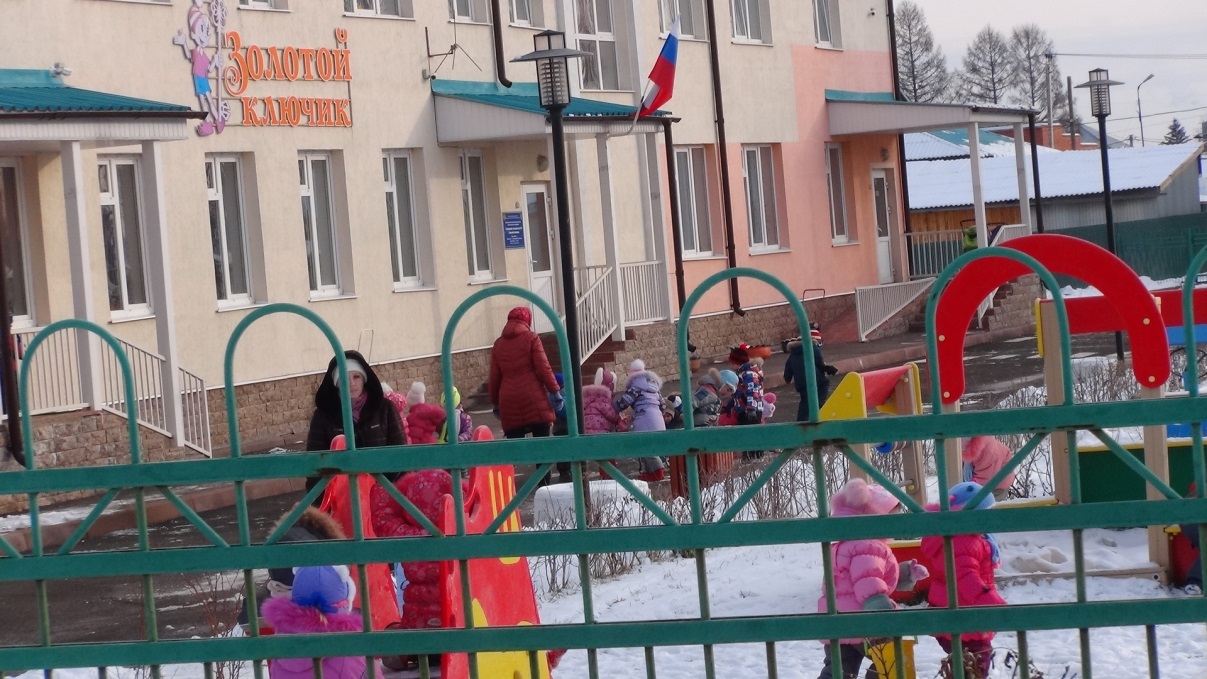 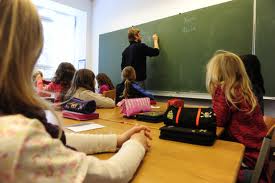 «Молодежь и спорт 
Тяжинского муниципального округа»
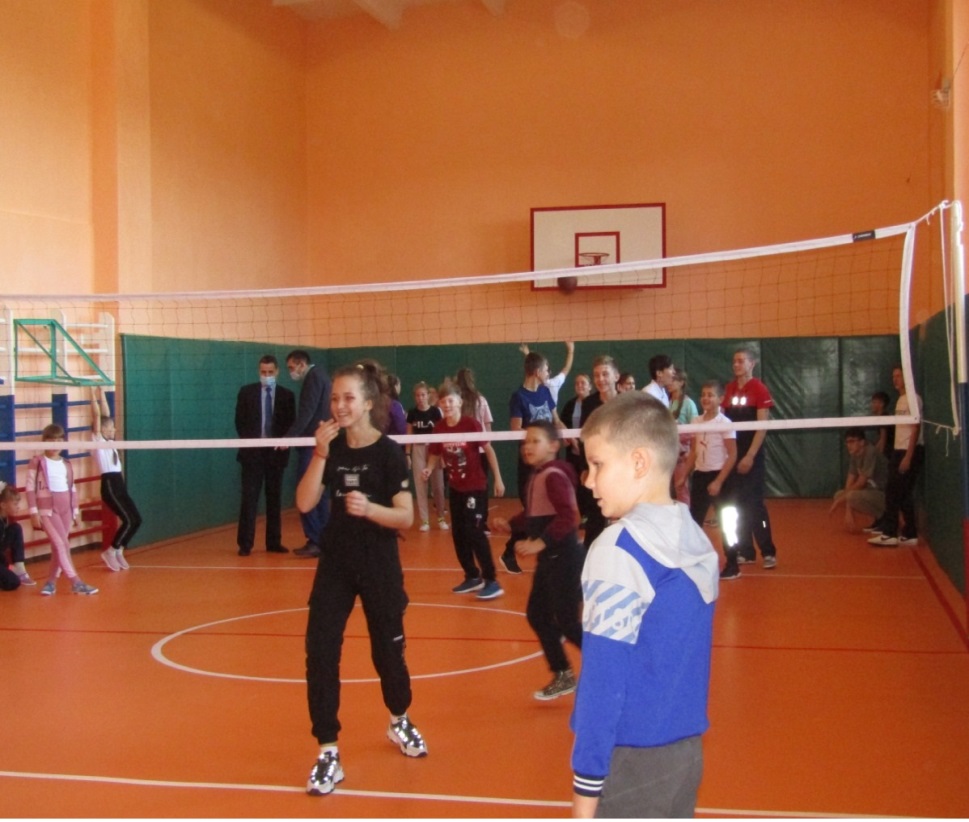 Расходы запланированы в размере :
2023 год – 921 тыс. руб.
2023 год – 921 тыс. руб.
2024 год – 951тыс. руб.
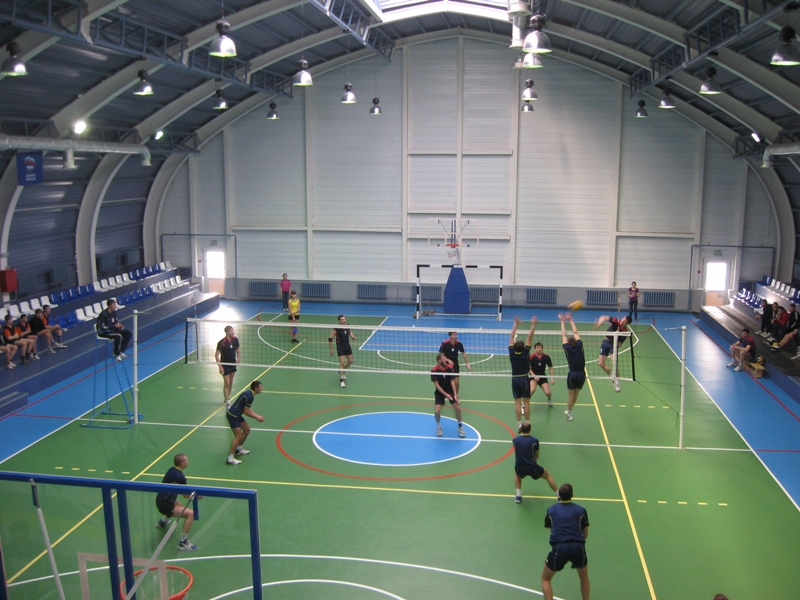 Средства расходуются на проведение физкультурных и спортивных мероприятий на территории округа, и на проведение мероприятий в сфере молодежной политики
«Культура Тяжинского муниципального округа»
Расходы по данной программе составляют :

на содержание учреждений и проведение мероприятий в сфере культуры, на обеспечение развития и укрепления материально-технической базы домов культуры в населенных пунктах с числом жителей до 50 тысяч человек:
  2023 год –  185 626,9 тыс. руб.
  2024 год –  129 841,3 тыс. руб.
  2025 год –  123 059,3 тыс. руб.
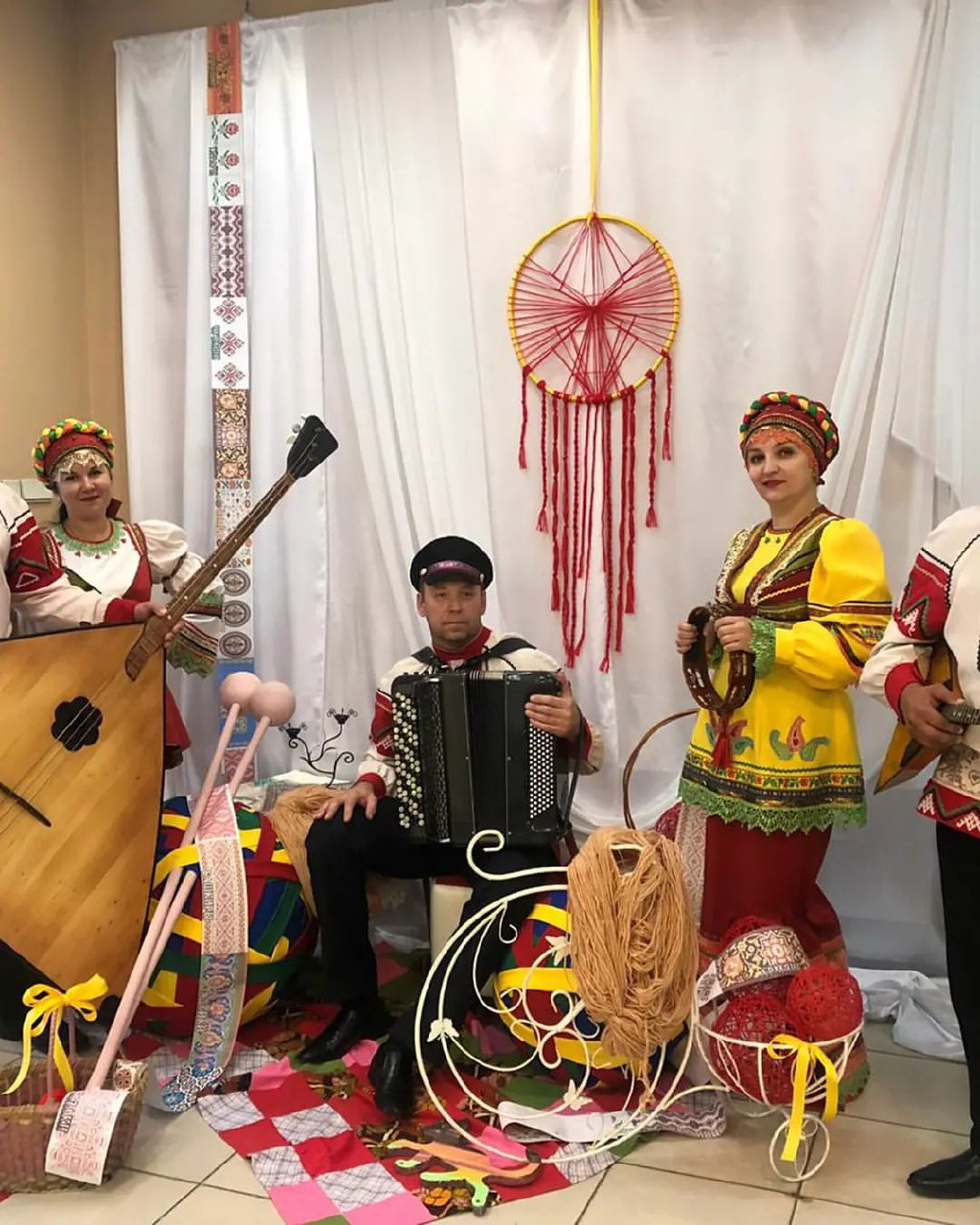 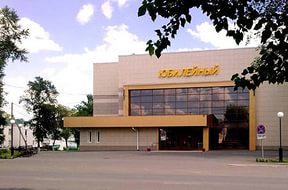 «Пресса Тяжинского муниципального округа»
Общие расходы по данной программе составляют:


2023 год- 300 тыс. руб.
2024 год- 300 тыс. руб.
2025 год- 0,0 тыс. руб.

По данной программе отражены 
расходы на освещение мероприятий, 
проводимых органами местного 
самоуправления, через местный 
печатный орган - газету «Призыв».
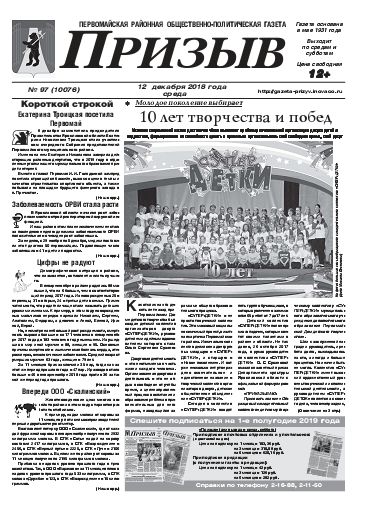 «Имущественный комплекс 
Тяжинского муниципального округа»
По данной программе отражены расходы на содержание КУМИ, расходы на проведение мероприятий по установлению границ населенных пунктов, технической инвентаризации, паспортизации объектов, межеванию земельных участков.
                                                 2023 год –   12 420,5 тыс. руб.
                                                2024 год –   10 050,7 тыс. руб.
                                                2025 год –   9 850,8 тыс. руб.
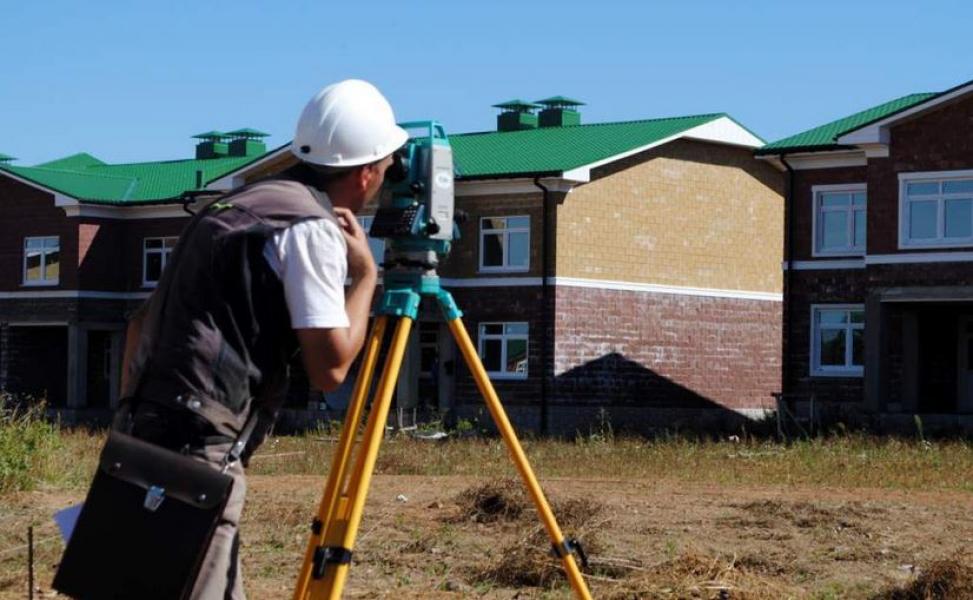 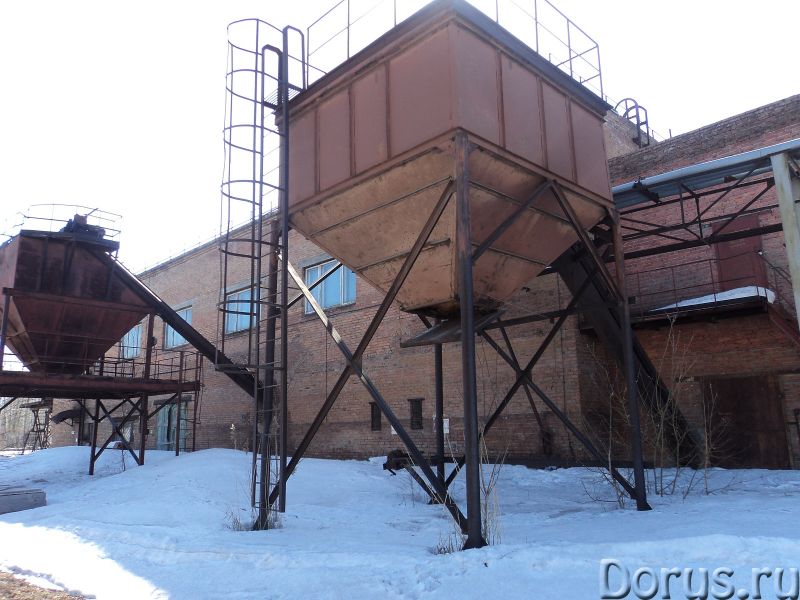 «Обеспечение безопасности населения. Профилактика правонарушений в Тяжинском муниципальном округе»
Общие расходы по данной программе в проекте бюджета составляют : 
    2023 год –  55 925,5 тыс. руб.
    2024 год –  36 059,5 тыс. руб.
    2025 год –  26 795,5 тыс. руб.
По данной программе отражены расходы за счет средств местного бюджета по профилактике правонарушений, на обеспечение деятельности единой дежурной диспетчерской службы и оперативной системы «112», комплексные меры противодействия злоупотреблению наркотиками, обеспечение безопасности дорожного движения и оповещения населения в случаях ЧС.
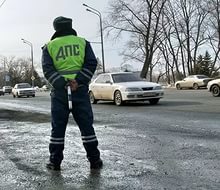 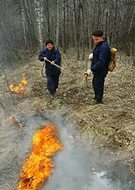 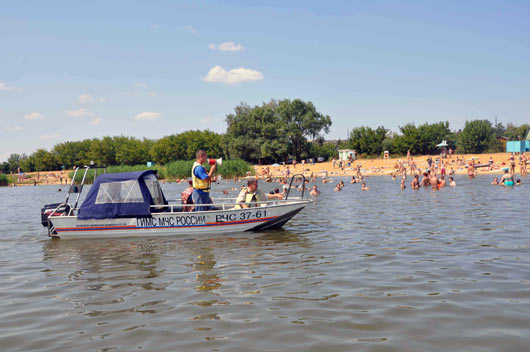 «Развитие субъектов малого и среднего предпринимательства Тяжинского муниципального округа»
Общие расходы по данной программе составляют:
2023 год – 10 тыс. руб. 
2024 год – 10 тыс. руб. 
2025 год –  10 тыс. руб.

Данная программа предусматривает 
средства на организацию обучения 
субъектов малого и среднего 
предпринимательства.
Общие расходы по данной программе в проекте бюджета составляют : 
 2023 год –13 945,6 тыс. руб.
 2023 год –10 287,1 тыс. руб.
  2024 год –9 757 тыс. руб.

     В данной программе отражены расходы на обеспечение деятельности финансового органа и на уплату процентов за пользование бюджетным кредитом за счет средств местного бюджета.
«Управление муниципальными финансами Тяжинского муниципального округа»
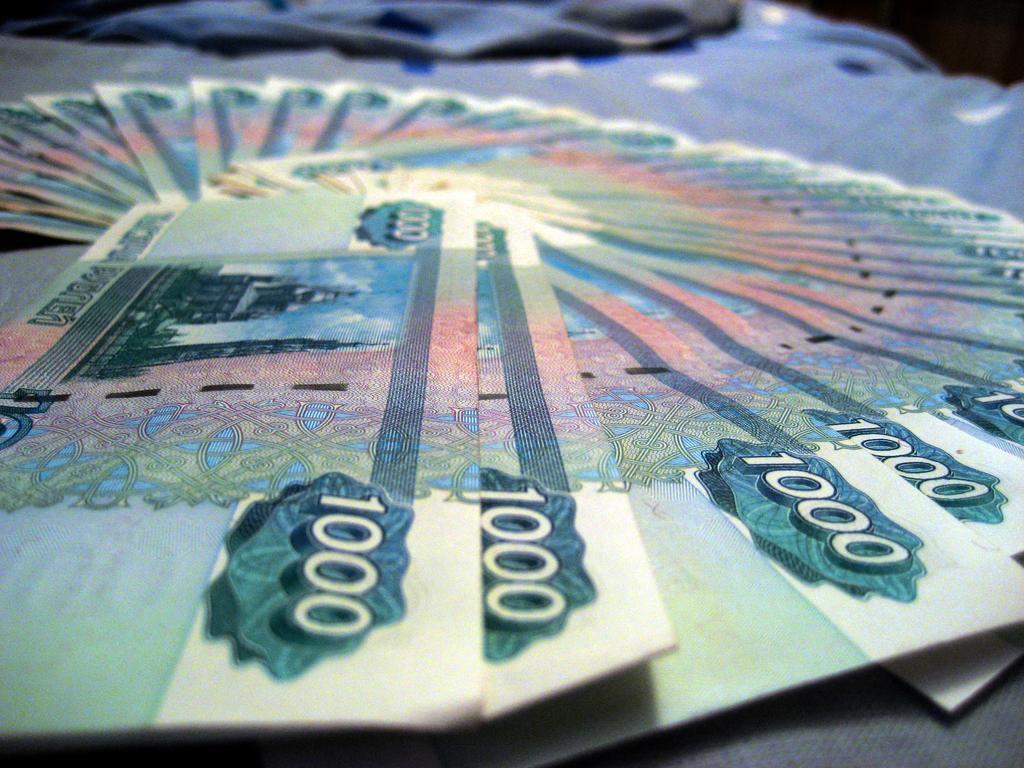 «Формирование современной городской среды Тяжинского муниципального округа»
Расходы на благоустройство территории и дворовых  площадок  за счет средств бюджетов различных уровней:

2023 год – 6 133,7 тыс. руб.
2024 год -  7 018 тыс. руб.
2025 год – 0,0 тыс. руб.
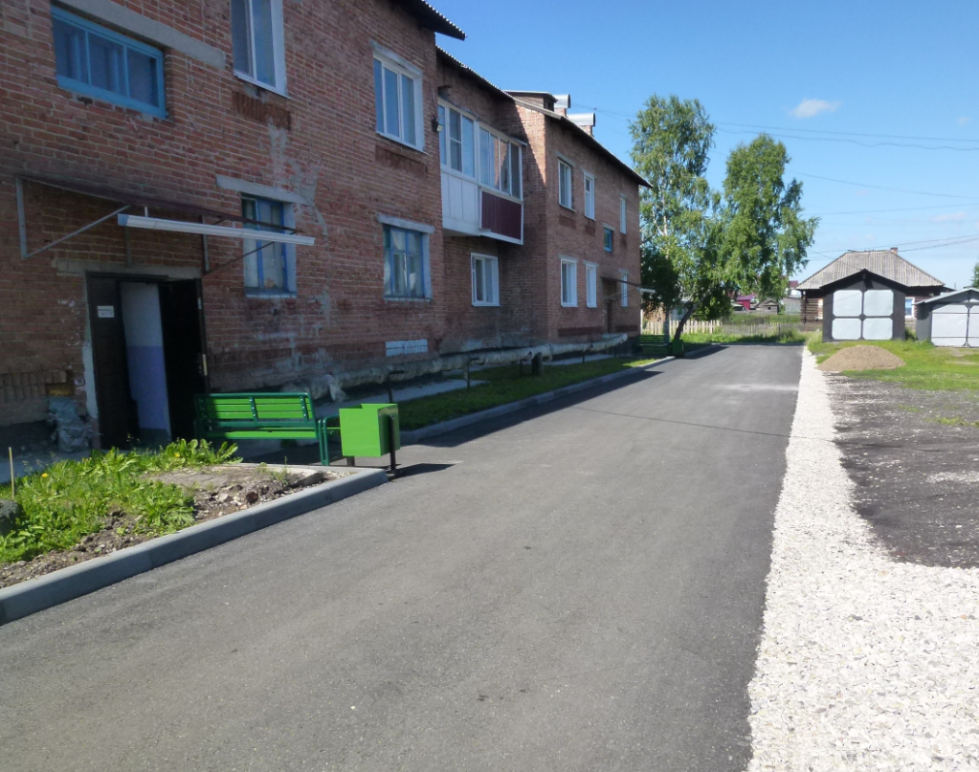 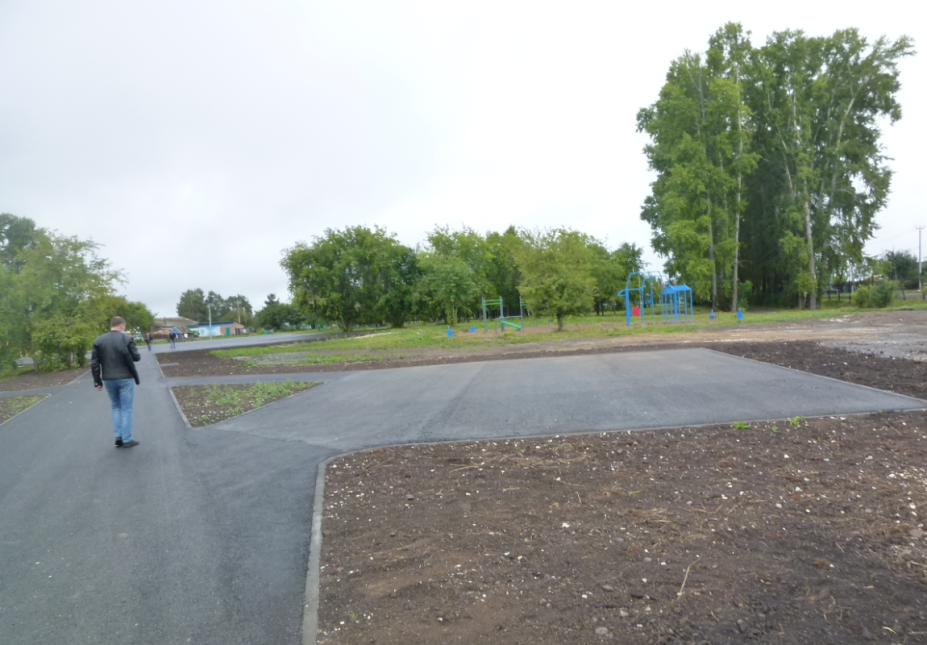 «Развитие туризма в Тяжинском муниципальном округе»
Общие расходы по данной программе составляют:
2023 год – 10 тыс. руб. 
2024 год – 10 тыс. руб. 
2025 год –  10 тыс. руб. 

По данной программе 
предусмотрены расходы 
на развитие туризма и 
туристической инфраструктуры 
в округе.
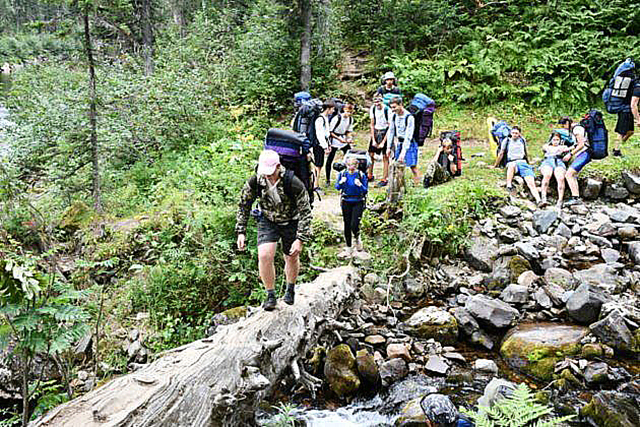 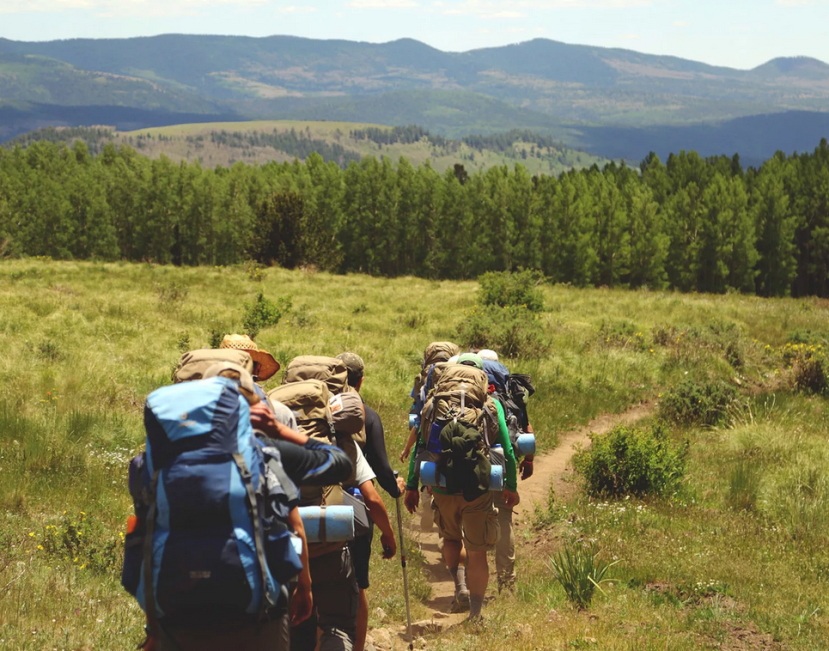 «Укрепление общественного здоровья населения Тяжинского муниципального округа»
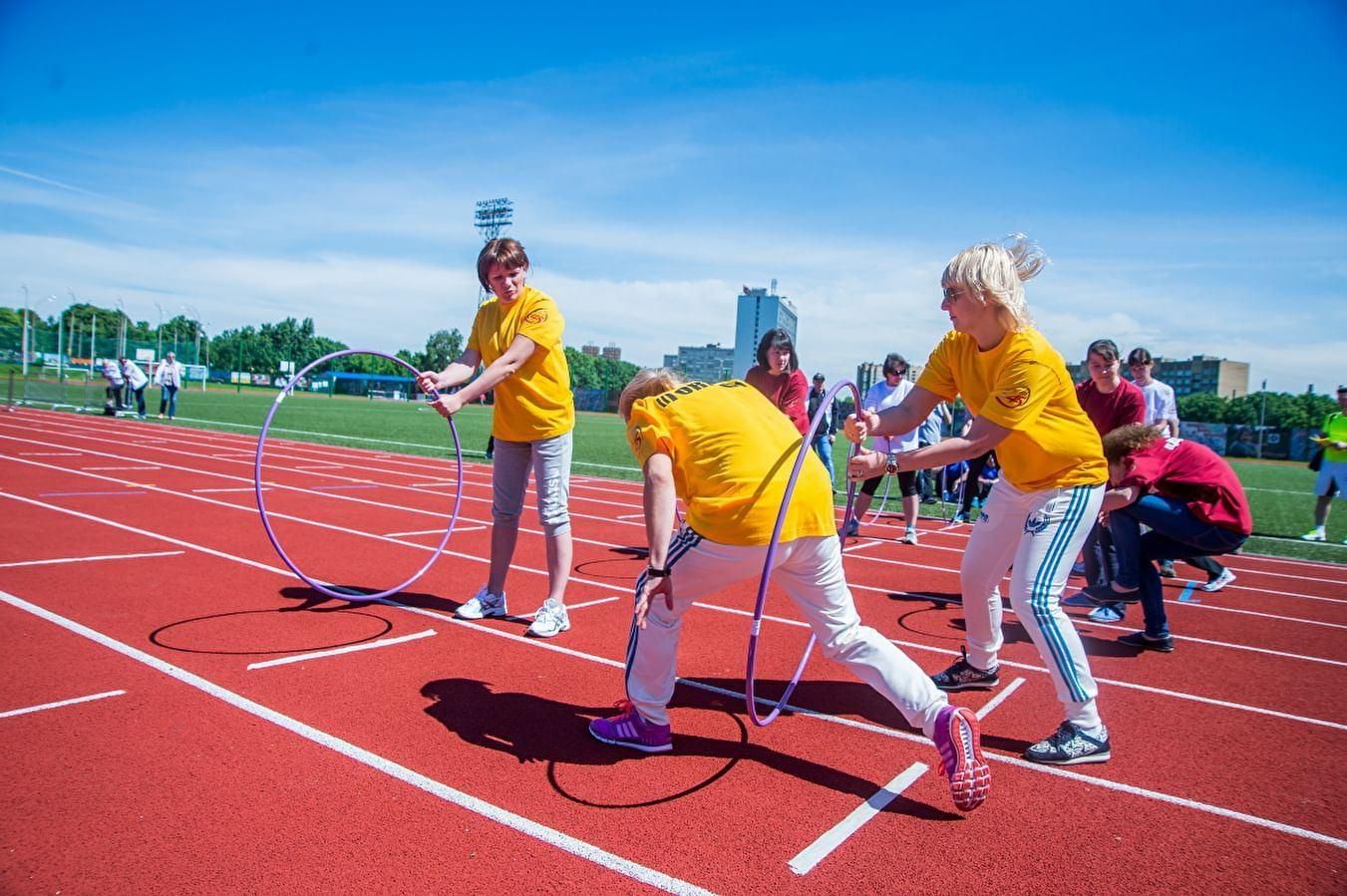 Общие расходы по данной программе составляют:
2023 год – 60 тыс. руб. 
2024 год – 60 тыс. руб. 
2025 год –  80 тыс. руб.
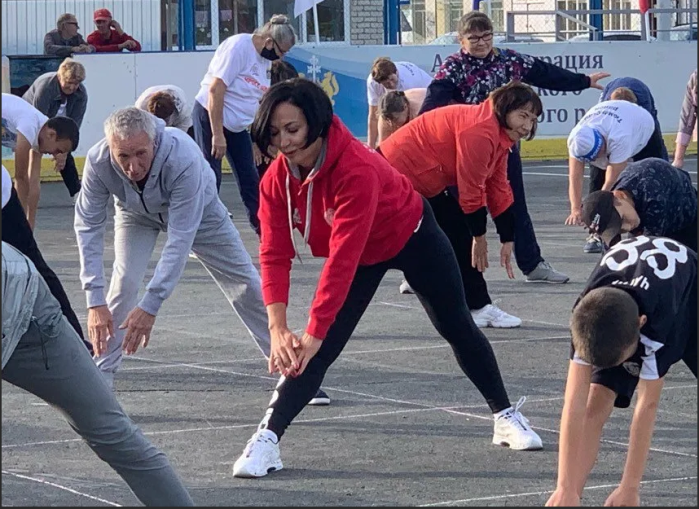 Расходы на проведение физкультурно-оздоровительных и спортивно-массовых мероприятий с участием населения округа.
«Профилактика терроризма и экстремизма, минимизации и (или) ликвидации последствий проявлений терроризма и экстремизма, а также гармонизации межнациональных и межконфессиональных отношений в Тяжинском муниципальном округе на 2022-2025 годы»
Общие расходы по данной 
программе составляют:
2023 год – 1 136 тыс. руб. 
2024 год – 1 148,5 тыс. руб. 
2025 год – 1 148,5 тыс. руб. 



По данной программе отражены 
расходы на усиление антитеррористической защищенности на объектах жизнеобеспечения, социальной сферы и мест массового пребывания людей; обеспечение деятельности по профилактике проявлений терроризма и экстремизма.
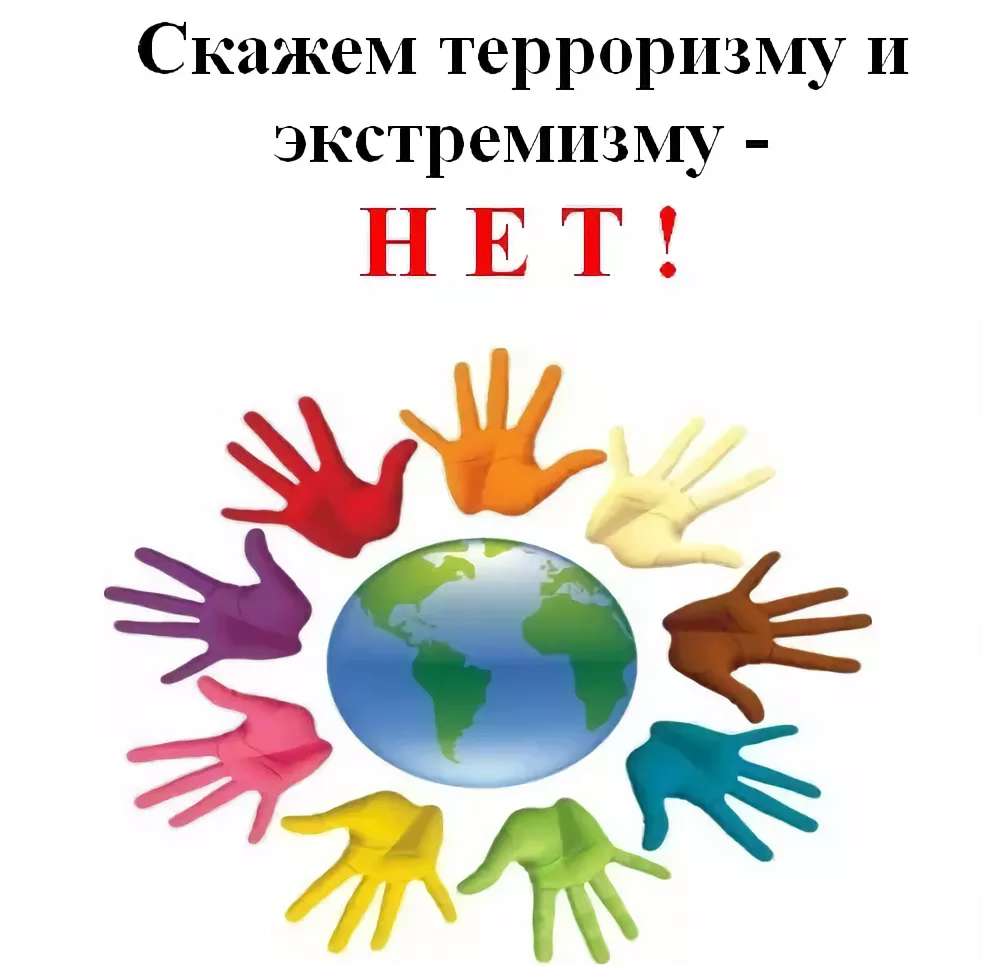 Непрограммное направление деятельности
Непрограммное направление деятельности
СБАЛАНСИРОВАННОСТЬ
Утвержденный на 2023-2025 годы бюджет является сбалансированным. Предоставление муниципальных гарантий в 2023-2025 годах не планируется.
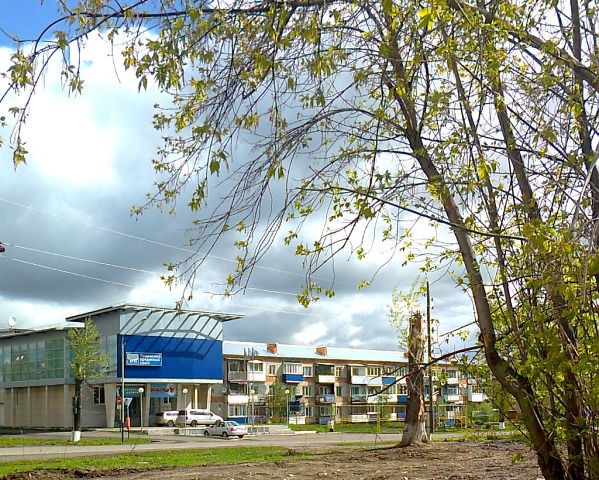 КОНТАКТНАЯ ИНФОРМАЦИЯ
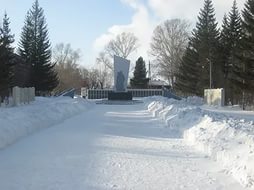 «Бюджет для граждан» 
подготовлен финансовым управлением 
Тяжинского муниципального округа
Финансовое управление 
Тяжинского муниципального округа
 находится по адресу:
652240, п.г.т. Тяжинский, 
Кемеровская  область-Кузбасс , 
ул. Советская д.1 а
 телефон: (838449) 29-5-11 
электронная почта: E-mail tjnrf@ofukem.ru 
Информацию о бюджете для граждан можно получить на официальном сайте администрации Тяжинского муниципального округа по адресу :
http://www.tyazhin.ru/
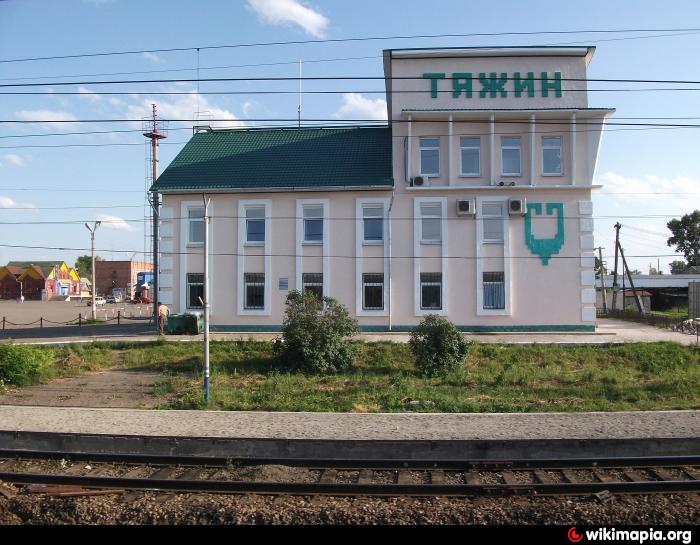 СПАСИБО 
ЗА ВНИМАНИЕ